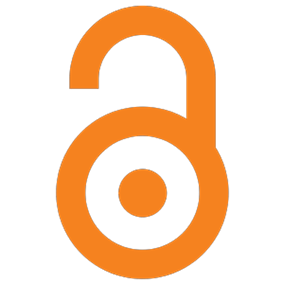 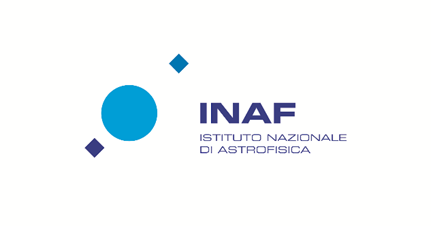 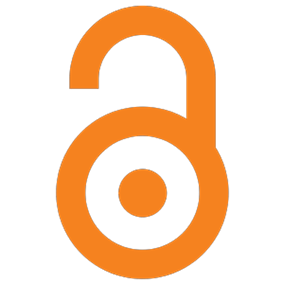 Convegno Open Science 2023, 14-15 dicembre, Monte Mario
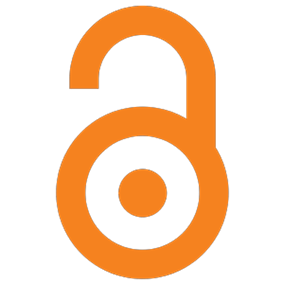 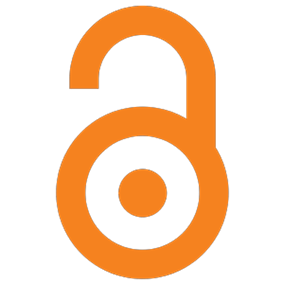 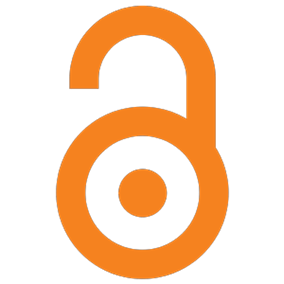 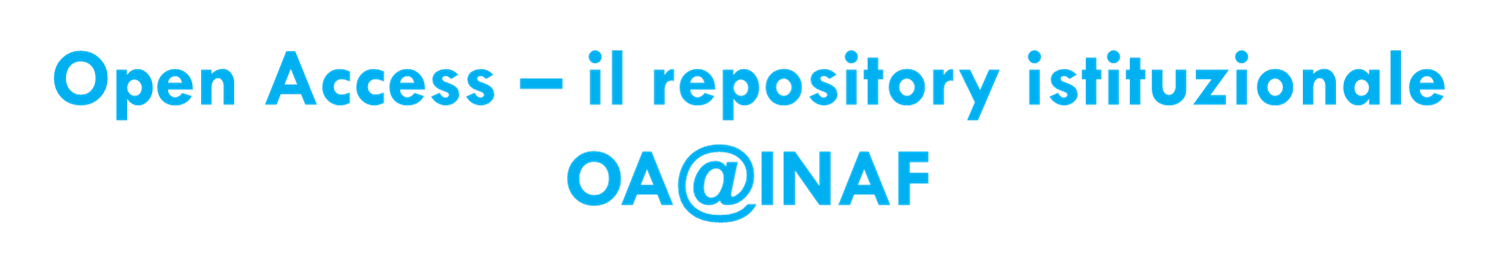 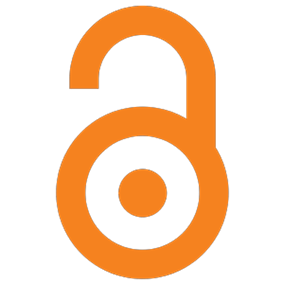 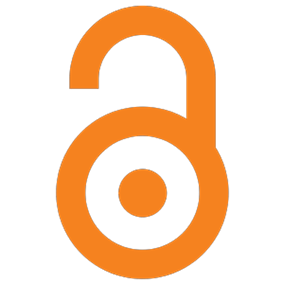 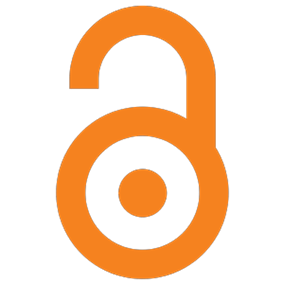 Ufficio Open Access
Giovanna Caprio, Antonella Gasperini, Mauro Orlandini,  Filomena Schiavone, Riccardo Smareglia
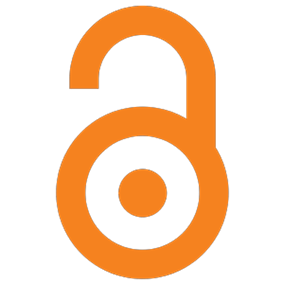 UNESCO Recommendation on Open Science
Le tappe dell’Open Access in INAF
L’Ufficio Open Access
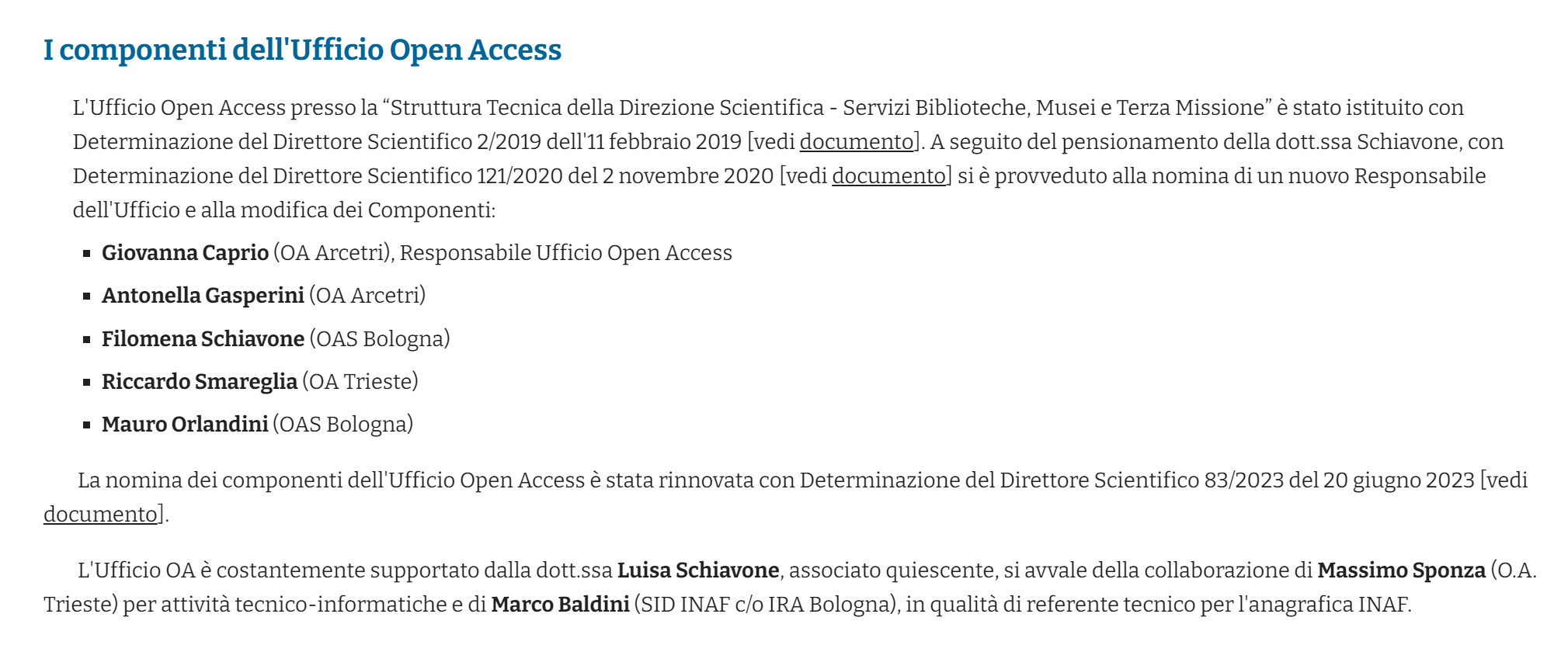 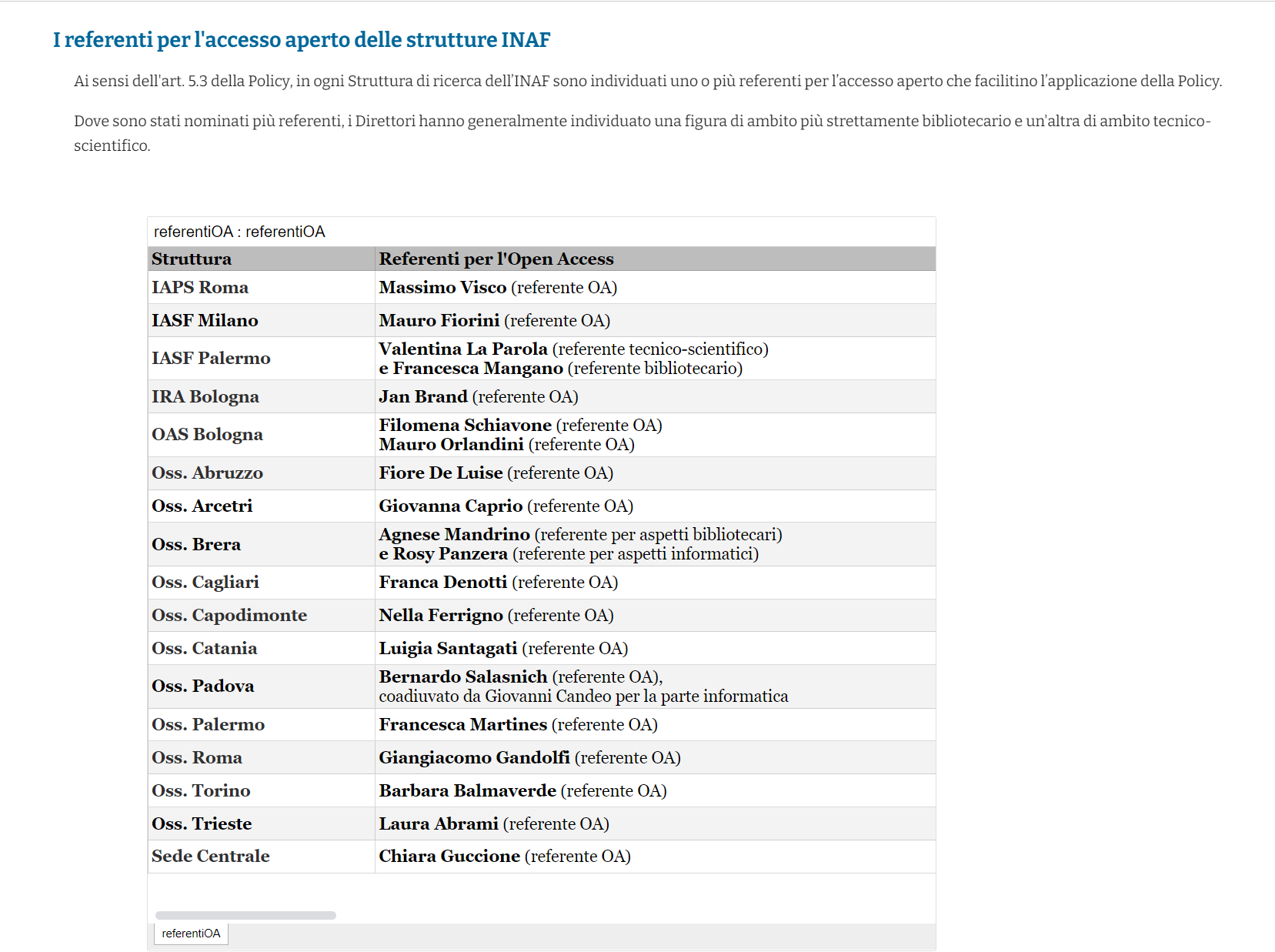 Il repository OA@INAF
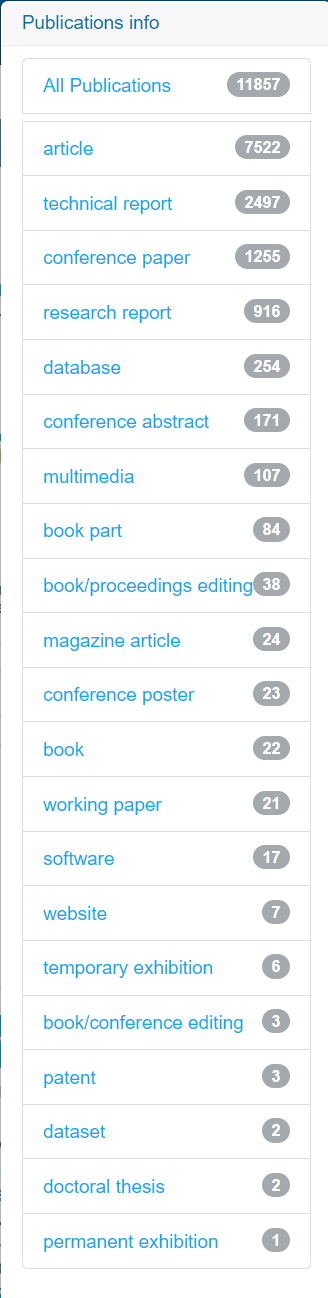 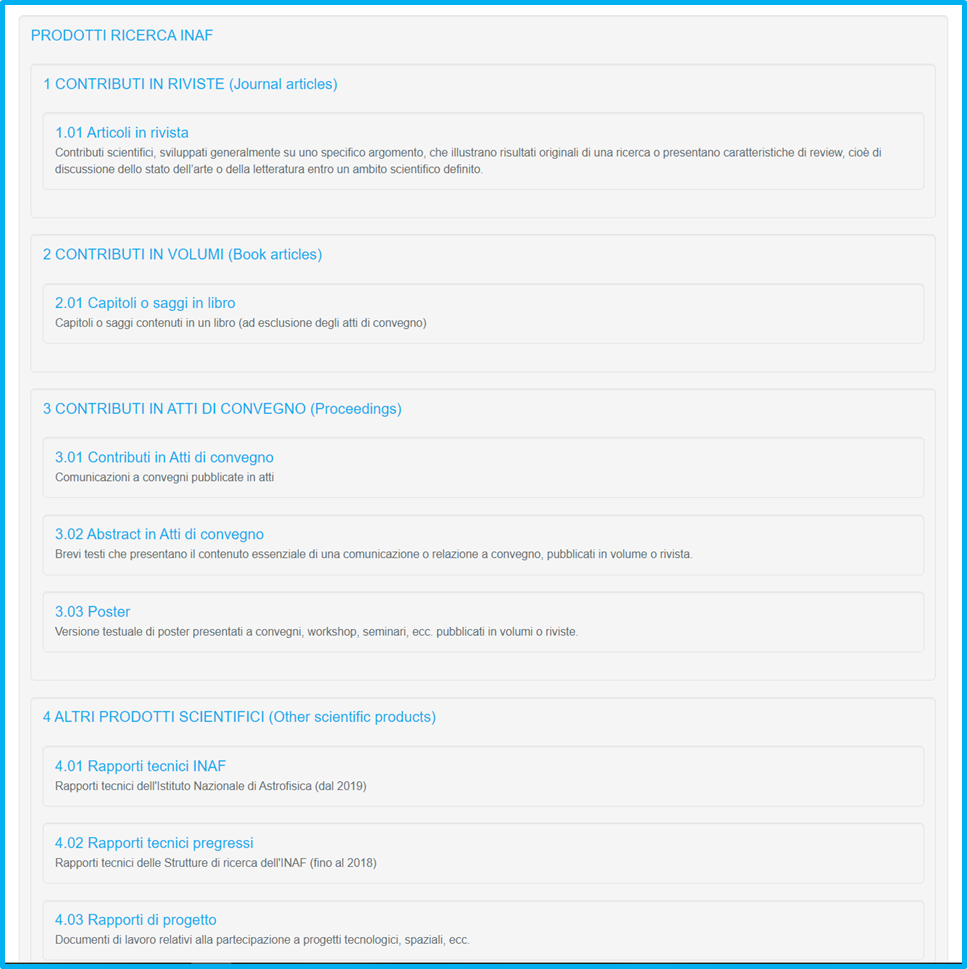 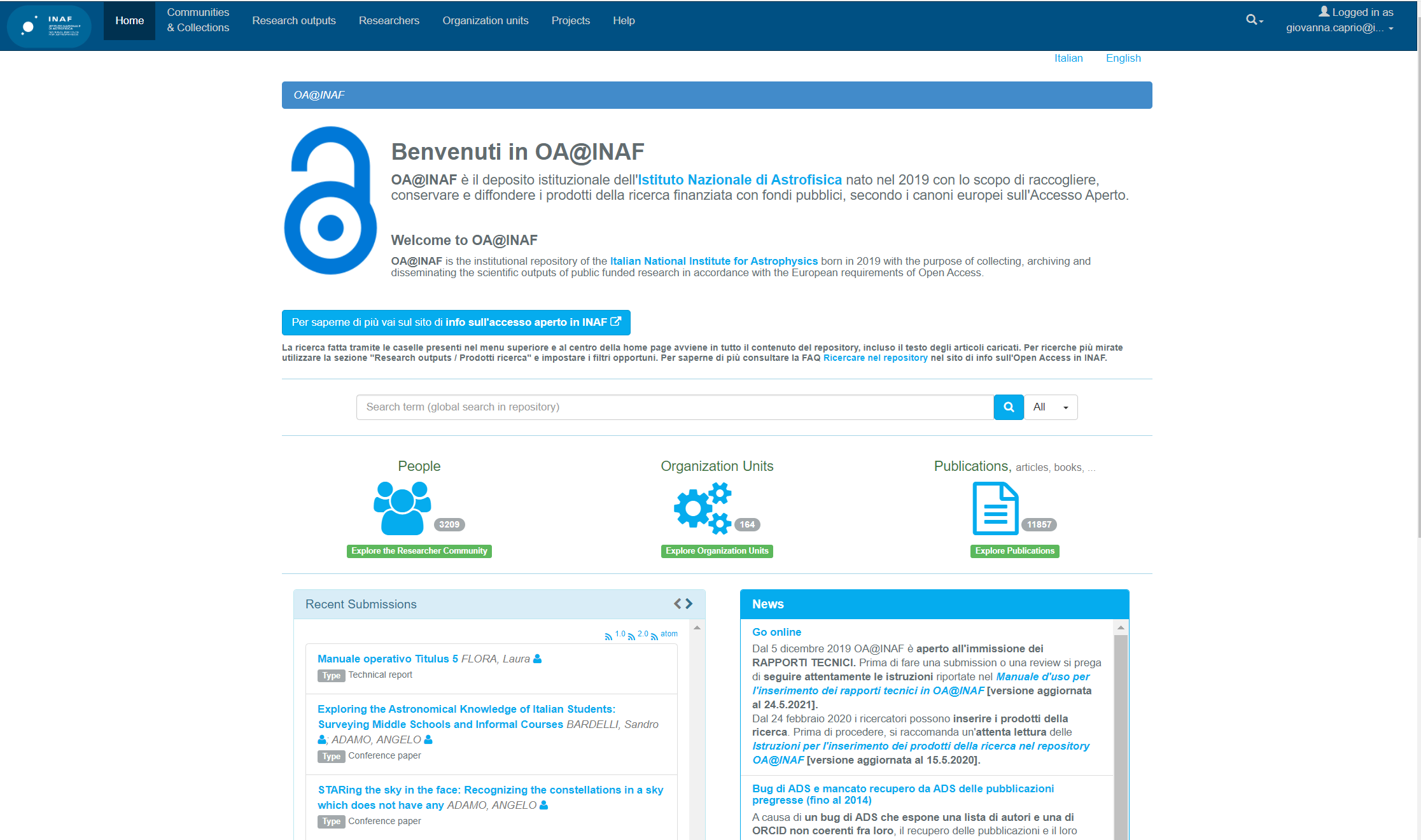 Statistiche di deposito
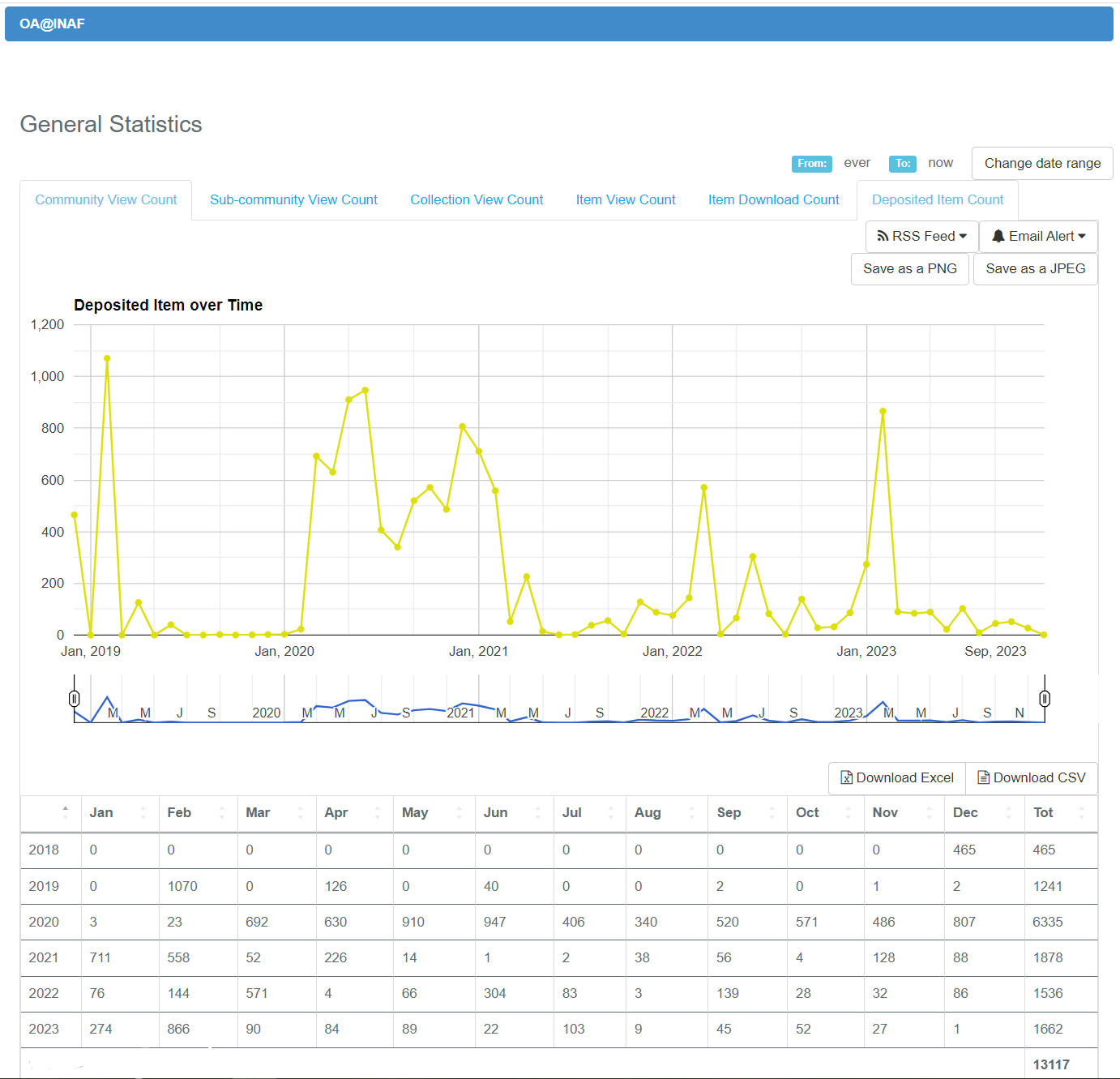 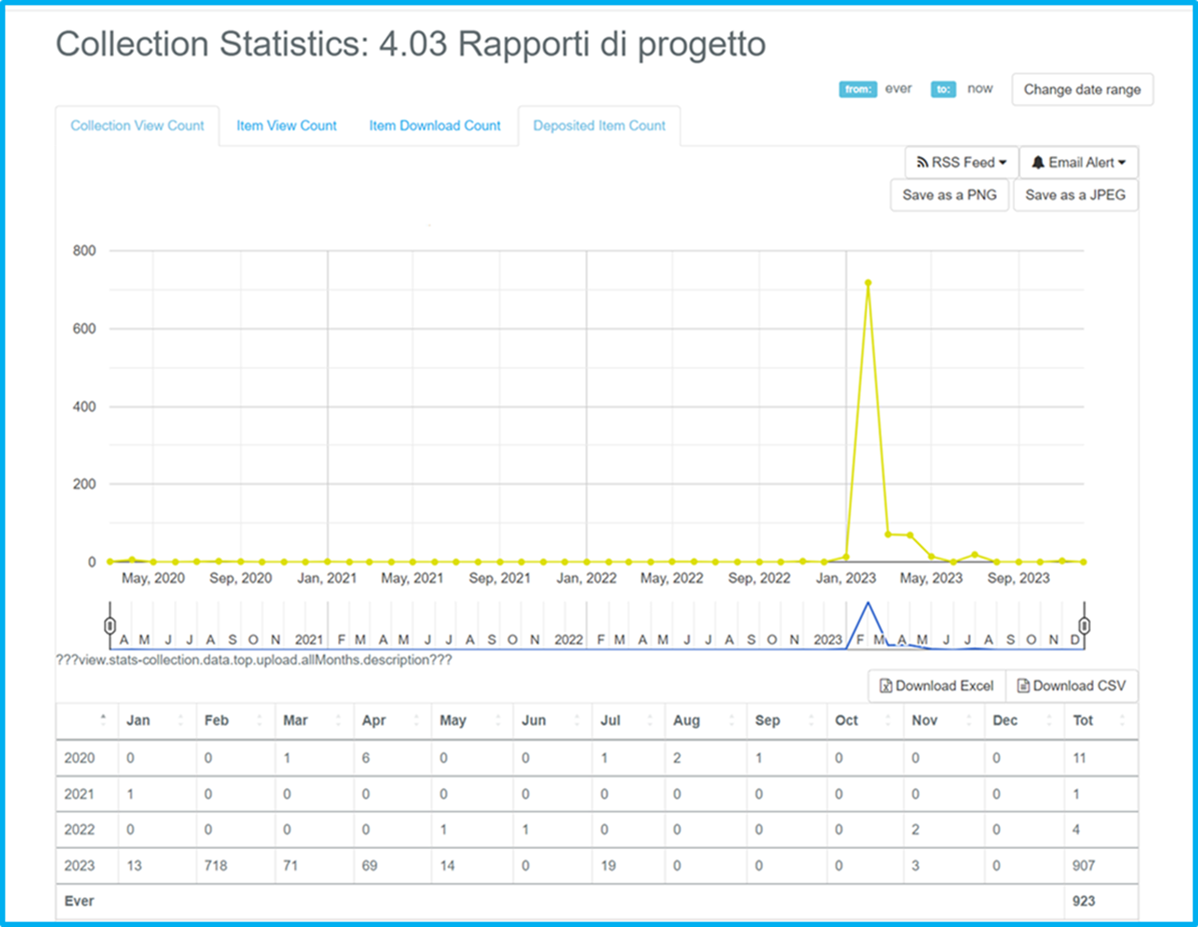 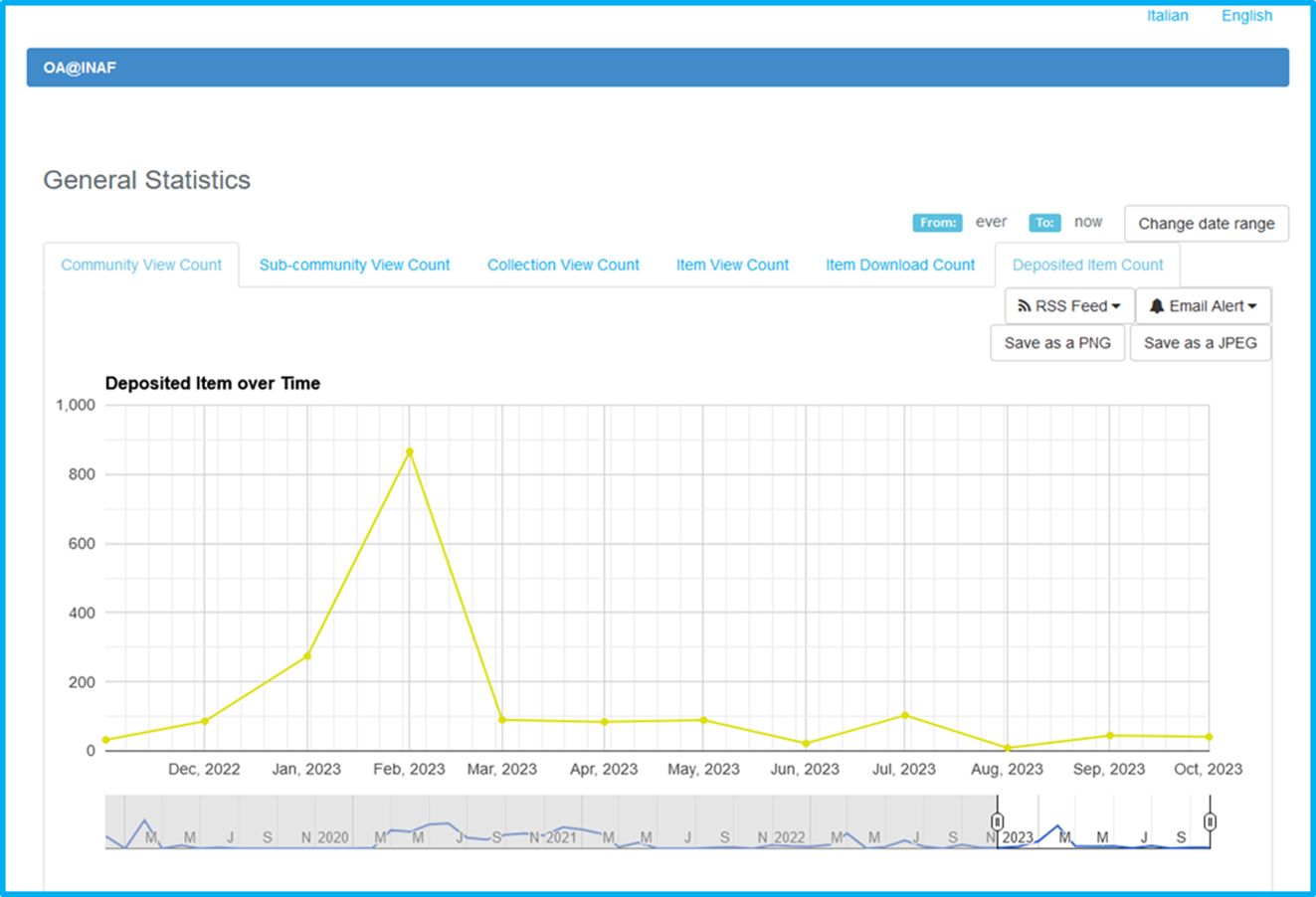 Downloads e visualizzazioni
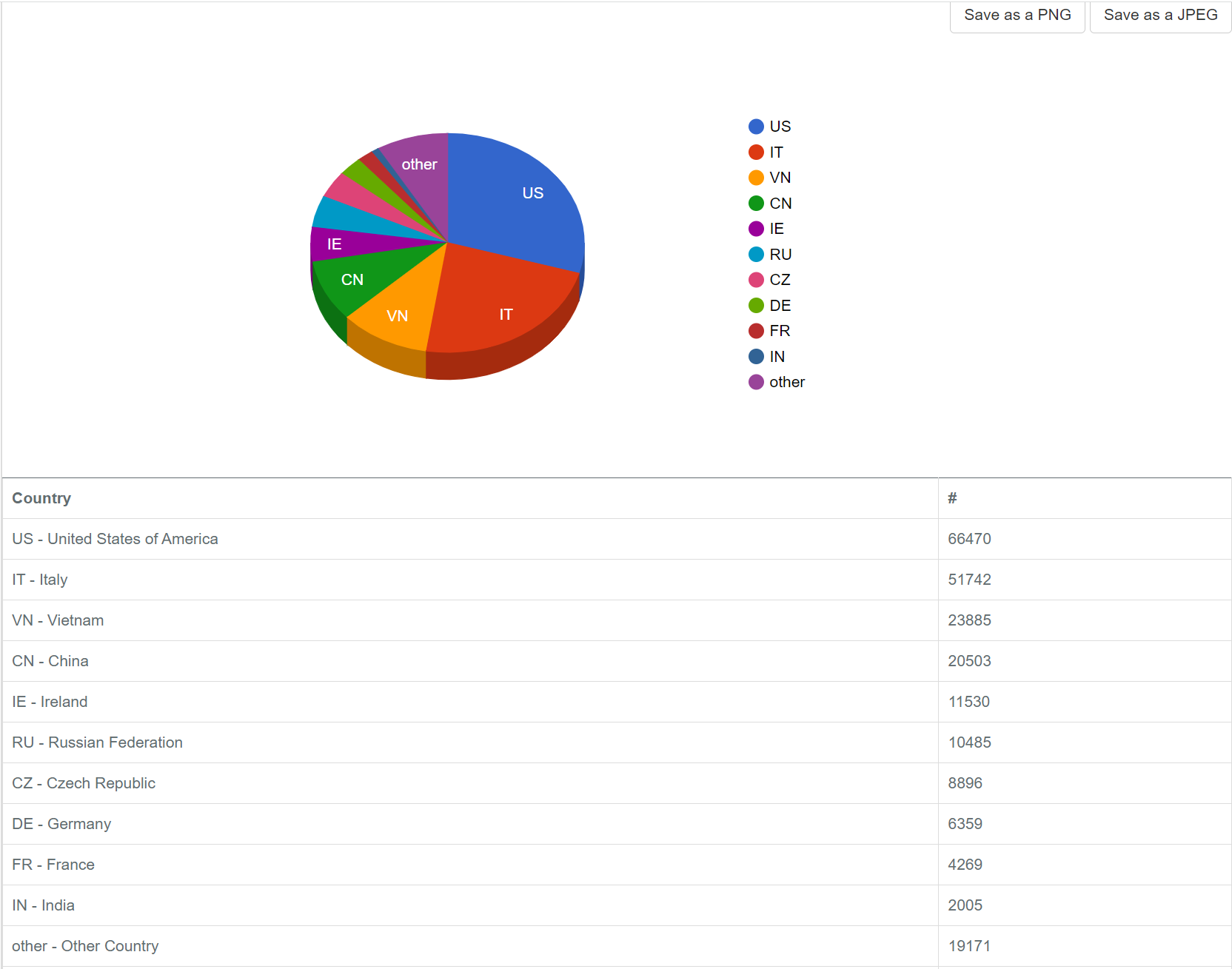 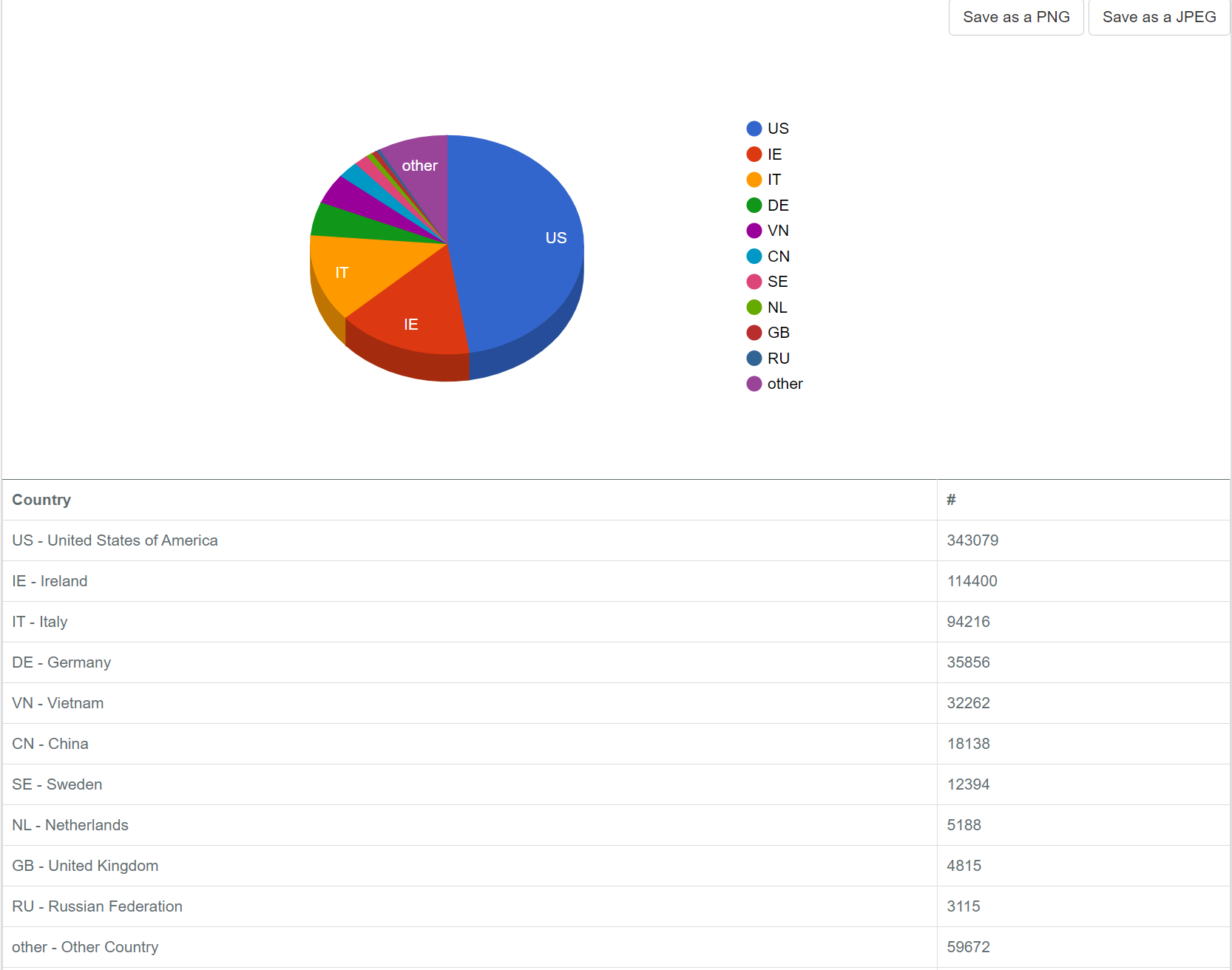 Criticità
Scarsa consapevolezza dei ricercatori riguardo la necessità e l’obbligo di deposito

Si lavora sempre in emergenza

Il personale a supporto delle attività ordinarie è limitato

Upgrade software
Considerazioni
Necessità di stimolare i ricercatori alle pratiche dell’Open Access

Favorire la formazione continua 

Necessità di formare adeguatamente i referenti OA delle strutture
Sitografia
Homepage repository INAF: https://openaccess.inaf.it/

Sito di info del repository: https://openaccess-info.inaf.it/

Policy Open Access INAF: https://openaccess-info.inaf.it/policy

Informazioni su Open Access e Open Science: https://www.oa.unito.it/new/ e  
https://open-science.it/

Perché è importante l’Open Access: https://www.oa.unito.it/new/perche-e-importante/

Guida all'Open Science in Horizon Europe: https://zenodo.org/record/5589722#.YfvmFfjSKUk

UNESCO Reccomandation on Open Science: https://en.unesco.org/science-sustainable-future/open-science/recommendation
Grazie per l’attenzione
Le vie dell’Open Access in INAF
e … gli accordi trasformativi
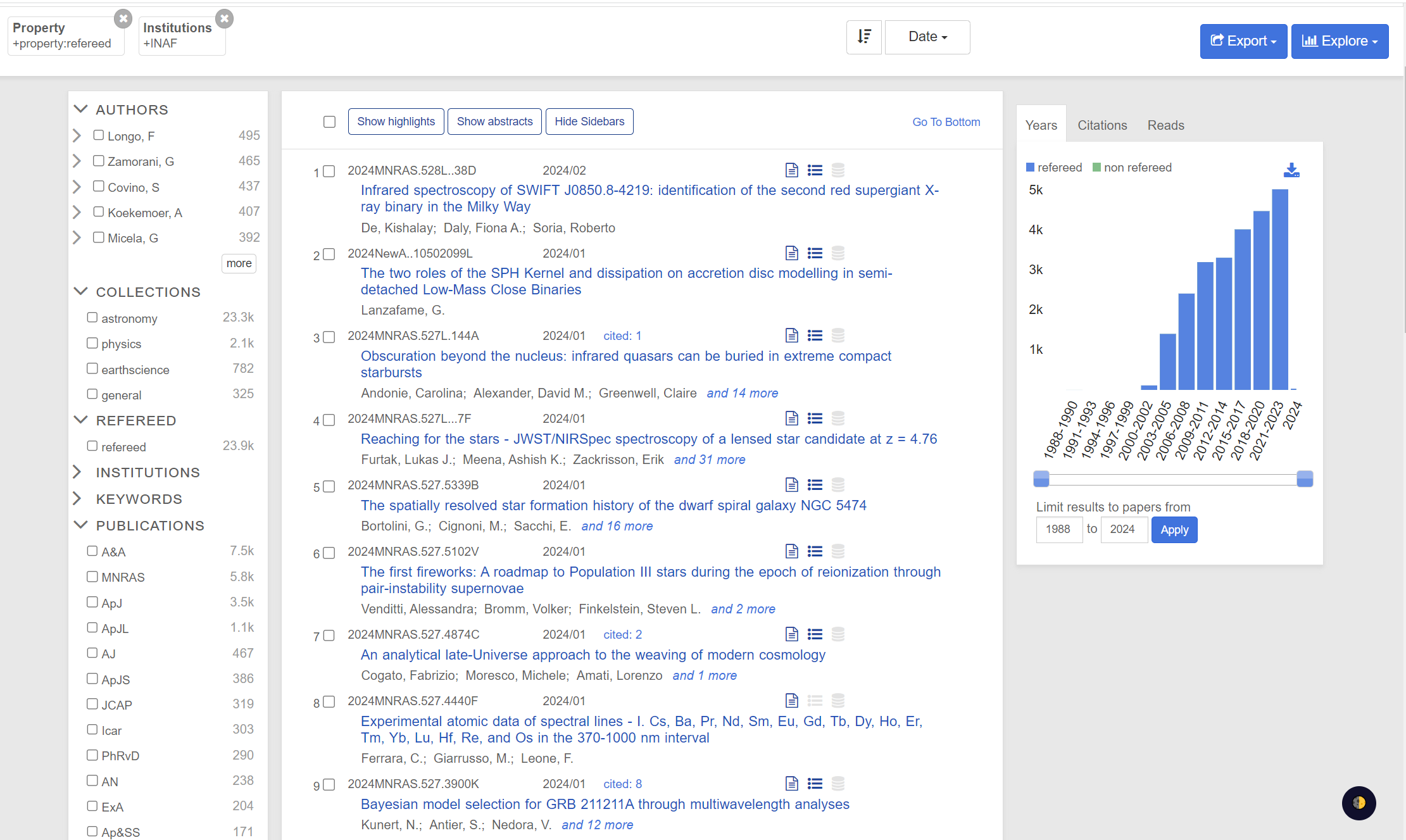